SỞ GIÁO DỤC VÀ ĐÀO TẠOPHÒNG GIÁO DỤC TIỂU HỌC------------------
TẬP HUẤN
NÂNG CAO NĂNG LỰC ĐÁNH GIÁ THƯỜNG XUYÊN CÁC MÔN HỌC/HOẠT ĐỘNG GIÁO DỤC
THEO THÔNG TƯ 22/2016/TT-BGDĐT
QUAN ĐIỂM VỀ ĐÁNH GIÁ TRONG GIÁO DỤC
1- Khái niệm về đánh giá trong giáo dục (ĐGGD)
ĐGGD là quá trình thu thập, phân tích và lý giải các thông tin một cách có hệ thống để biết được thực trạng, đối chiếu với mục tiêu GD nhằm kịp thời điều chỉnh hoạt động dạy và hoạt động học, để cải thiện , nâng cao chất lượng GD.
2- Các loại hình ĐG trong GD
Có 2 cách tiếp cận trong ĐGGD: ĐG thường xuyên (ĐGTX)và ĐG định kì (ĐGĐK).
MỤC TIÊU CHÍNH CỦA ĐGTX
1- Để hỗ trợ HS học tập.
2- Cung cấp ngay lập tức thông tin phản hồi cho HS.
3- Không nhằm xếp loại học lực.
4- Không nhằm mục đích đưa ra kết quả GD cuối cùng
5- Tập trung vào cái chưa hoàn thiện để tìm cách hỗ trợ HS học tốt.
6- Công cụ ĐG không áp dụng đồng loạt với mọi HS
7- GV ĐG và HS ĐG
ĐẶC ĐIỂM CỦA ĐGTX
1- Là một bộ phận của kế hoạch DH
2-Tập trung phản hồi làm rõ thông tin về học tập, rèn luyện của HS
3- Nuôi dưỡng hứng thú, động cơ học tập.
4- Gia tăng sự hiểu biết về các mục tiêu và các tiêu chí ĐG.
5- Giúp HS biết làm thế nào để cải thiện thành tích học tập, rèn luyện theo mục tiêu.
6- Hỗ trợ phát triển NL tự ĐG của HS.
7-Ghi nhận đầy đủ những cố gắng của người học.
8- Giúp giải thích kết quả ĐGĐK thông qua ĐGTX
THÔNG TIN CẦN THU THẬP TRONG ĐGTX
1-Sự tích cực chủ động của HS trong việc tham gia các hoạt động học, rèn luyện phẩm chất, thực hiện nhiệm vụ được giao ( NL tự chủ, NL chuyên môn)
2- Sự hứng thú, tự tin, cam kết, trách nhiệm của HS khi thực hiện các HĐ cá nhân (NL tự chủ, NL chuyên môn)
3- Thực hiện nhiệm vụ học tập hợp tác (NL giao tiếp và hợp tác)
4- Tự ĐG và ĐG lẫn nhau (giao tiếp và hợp tác, NL chuyên môn)
Ví dụ 1: ĐG về khả năng hợp tác nhóm
Tình huống: Một HS được cử làm thư ký của nhóm trong hoạt động nhóm cùng chuẩn bị kể lại câu chuyện Bút của cô giáo (TLV lớp 2, học kỳ 1). Em vừa đặt tên cho 2 nhân vật, vừa ghi lại lời kể của 2 nhân vật, vừa đóng một nhân vật để kể chuyện.
ĐG của GV: Em đã rất tích cực làm công việc được giao. Em đóng vai và kể tốt. Em thử xem có thể chuyển việc nào của em cho một bạn khác trong nhóm để bạn cùng làm tốt như em?
Ví dụ 2: ĐG sự cam kết trách nhiệm của HS khi thực hiện nhiệm vụ cá nhân
Tình huống : HS làm 2 bài tập toán ở nhà, chưa làm 1 bài tập. Trong số bài tập đã làm, có 1 bài tập HS làm sai do nhầm phép cộng thành phép trừ.
ĐG của GV:
Hỏi: Em đã hoàn thành mấy bài tập ở nhà?- HS trả lời.
Hỏi: Em có gặp khó khăn nào trong khi làm những bài tập này không ? – HS trả lời.
Hỏi và gợi ý: Em đã làm gì để giải quyết khó khăn này? (ví dụ: hỏi bạn; hỏi bố mẹ/anh,chị)- HS trình bày
MỘT SỐ NGUYÊN TẮC TRONG ĐGTX
1- Xác định mục tiêu để chọn PP và KT ĐGTX
2- Giảm tối đa đe dọa, trừng phạt. Tăng tối đa khuyến khích, động viên, khen thưởng.
3- Phản hồi kịp thời cho HS về: 
i) những điều em đạt được ở mục tiêu/tiêu chí.
 ii) em cần làm gì để đạt những mục tiêu/tiêu chí chưa đạt.
 iii) em đã có những tiến bộ hoặc cố gắng nào.
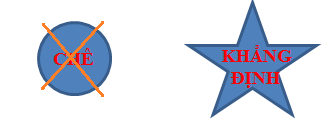 Ví dụ 3: ĐG bài làm môn Tiếng Việt trên lớp
Tình huống: Đánh giá đoạn văn tả đồ vật của một HS lớp 4 sau khi em viết xong và đọc trước lớp
ĐG của GV:
Hỏi: Bạn đã tả những gì về cái cặp sách ? (hình dáng, màu sắc, chất liệu, các ngăn của cặp,..) - HS khác trả lời.
Nghe GV đọc lại đoạn văn rồi tìm câu văn em thích nhất trong đoạn văn. Giải thích vì sao em thích?- HS khác trả lời.
Em thử viết một câu bộc lộ tình cảm của em với một điều em thích nhất trong chiếc cặp- HS viết câu theo yêu cầu